AGL Spec Development Training
March 9, 2015

Walt Miner – Linux Foundation
Phil Rutten – Jaguar Land Rover
1
Agenda
Introduction to DOORS NG 
Updating DPRs
2
Introduction to DOORS NG
3
Introduction to DOORS NG
Training class for DOORS NG was held at All Member Meeting
Training slides available at https://wiki.automotivelinux.org/_media/agl_doors_ng_training_02222015.pdf
4
DOORS Next Generation (NG)
DOORS NG is very different from DOORS 9.x
DOORS NG:
has better collaboration capabilities than DOORS 9.x
has a better concept of sharing unique requirements, use cases, etc. (artifacts) between systems/projects
uses JavaScript rather than DOORS eXtension Language (DXL) for customization
However:
Numerous DOORS 9.x features are currently not supported in DOORS NG
5
Concept Mapping for DOORS Users
Concept Mapping for DOORS Users
Artifacts are the key concept in 
DOORS NG
New for DOORS NG Users
DOORS NG Artifacts
Artifact is a general term for an object in a repository.
Can manage artifacts in projects and folders
Can use tags to filter groups of artifacts for a specific purpose.
Artifacts can be of various types, which have customizable attributes and data types. 
Artifact consists of 
Content
Attributes (dependent on Attribute Type)
Artifact Types mainly used in AGL
Heading
Information
AGL Requirement Type (derived from System Requirement)
9
DOORS NG Artifacts
Heading
Works like a standard word processor heading
Content is the Heading Name
Numbering is determined by DOORS NG
Information
These sections are informational and do not contain requirements. 
No attributes other than Status (see next slide)
10
AGL Requirement Type Attributes
11
Mapping From Current Spec (0.82)
Attribute
12
[Speaker Notes: If both Description (function) and Description (others) are filled out for a requirement then either 
Two separate AGL Requirements artifacts are needed in DOORS NG
The two requirements get combined into a single AGL requirements artifact

There are very few cases in the spec where this occurs.]
AGL Project Schema
Requirements
Design
API Specifications
Dropbox
AGL Specification
0.82 Spec
Subsystem Requirements
Subsystem Design
Use Case
Candidates
Use Cases
Features
Requirements
Candidates
AGL 
Use Cases
Feature List
13
JLR Documents
14
JLR FAD
Functional Area Description (FAD) – contains use cases
Available Now
Coming Soon
AM/FM and HD Radio
Auxiliary
Bluetooth Audio
Media Player
Park Aid
Phone
Audio
Camera
Connectivity
Digital Audio Broadcasting
DVD Player
Navigation and Traffic
Rear Seat Entertainment
SDARS
Telematics
Television
Voice Pure
15
JLR DPR
Design Prerequisites (DPR) – contains requirements
Available Now
Coming Soon
AM/FM and HD Radio
Auxiliary
Bluetooth Audio
Media Player
Park Aid
Audio
Camera
Connected Infotainment
Device Detection Manager
Digital Tuner – DAB and SDARS
Media Storage
Navigation
Profile Manager
Resource Manager
Telematics
Telephony
Voice
16
JLR Documents
First Priority is DPRs (requirements)
Working on schema for use cases in DOORS NG
FADs and DPRs do not contain traceability information between them
Single DPR will have requirements that belong in multiple AGL spec sections
Documents available on Wiki athttps://wiki.automotivelinux.org/use_cases_and_requirements
17
DPR Review
DPRs will be reviewed by content owners and compared to AGL spec checking for:
New requirements that need to be added to the AGL Spec
Requirements that duplicate existing AGL requirements and do not need to be imported
Requirements that duplicate existing AGL requirements and should replace AGL requirements.
In some cases the DPRs include 
Nested requirements that should be broken up into multiple requirements prior to import to DOORS NG. 
JLR specific information that will have to be edited or deleted since it would not be appropriate for a general specification. 
Content owners can also take the opportunity to add new requirements that are not in the DPR or AGL spec based on their subject matter expertise.
18
Sample DPR - Start
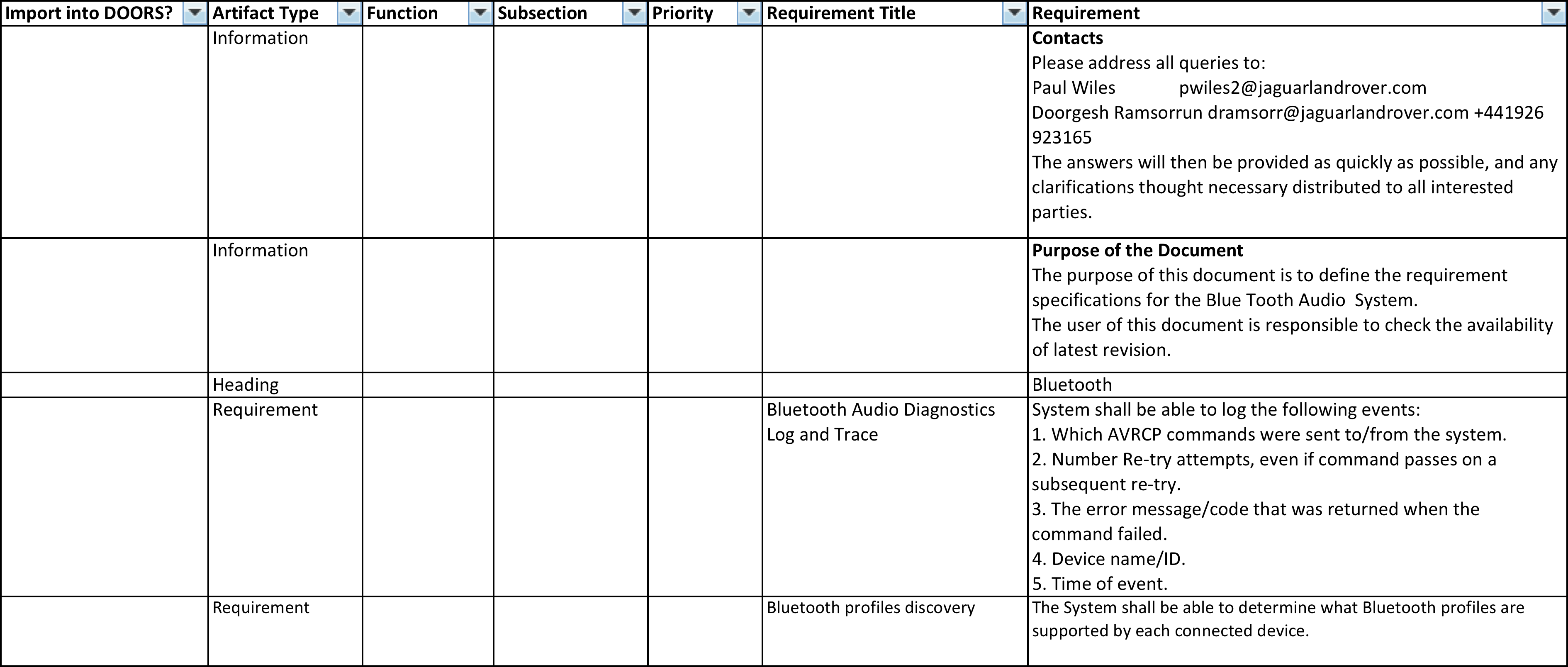 19
DPR – Enumerated Attributes
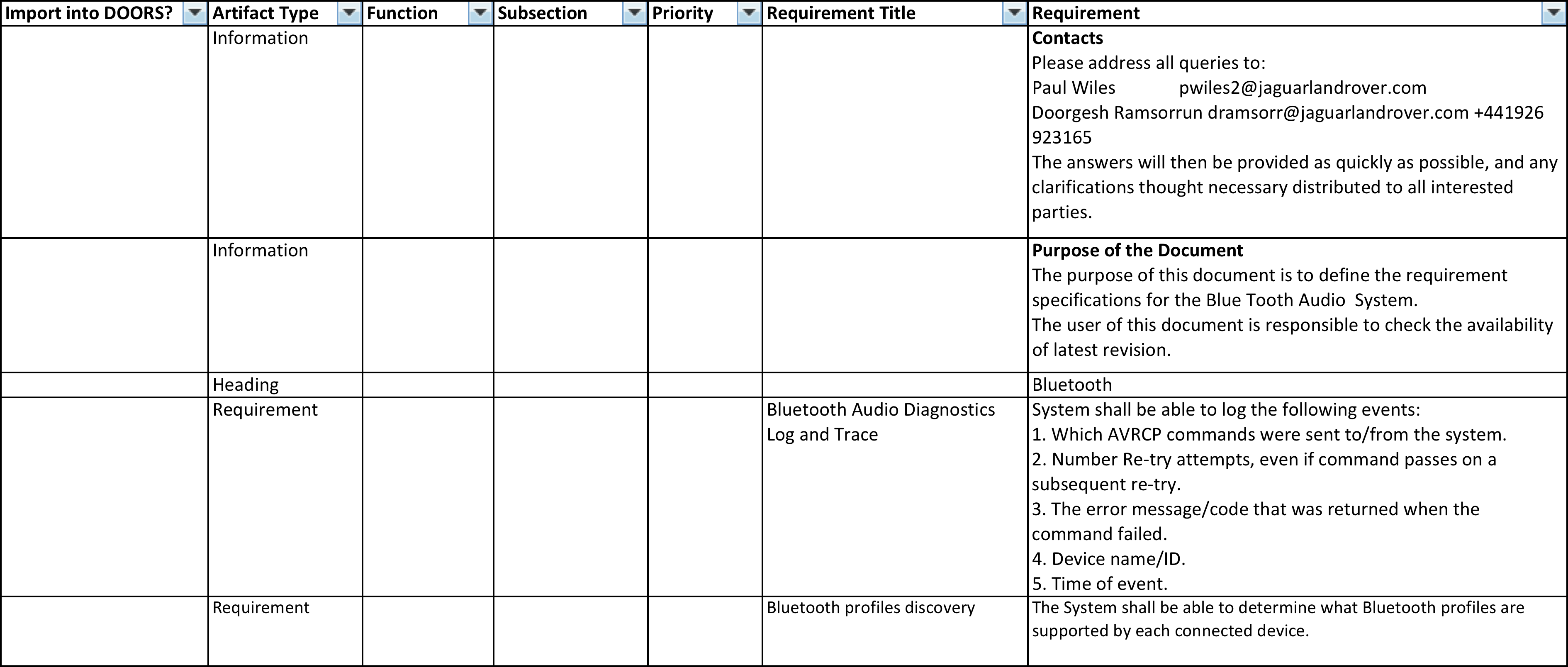 Pick Lists Available for these fields
20
DPR – String Attributes
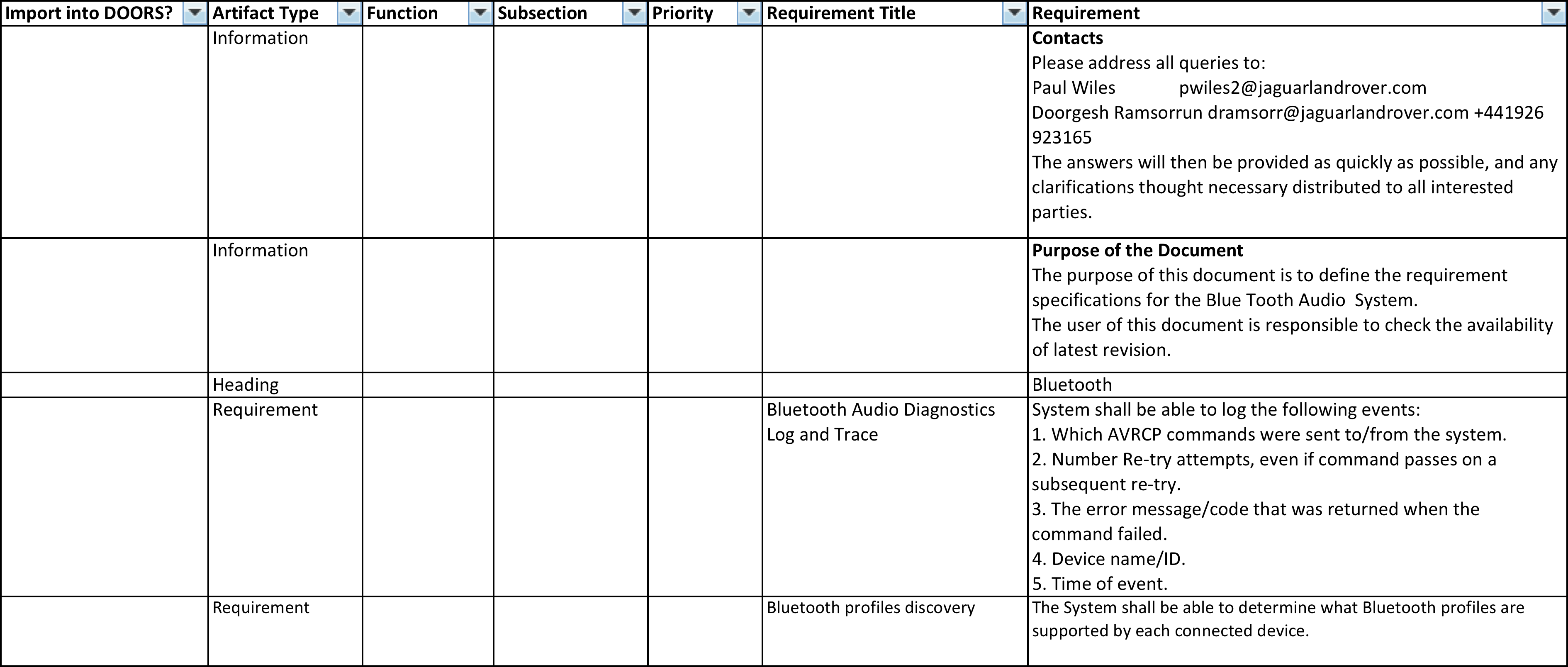 21
DPR – String Attributes
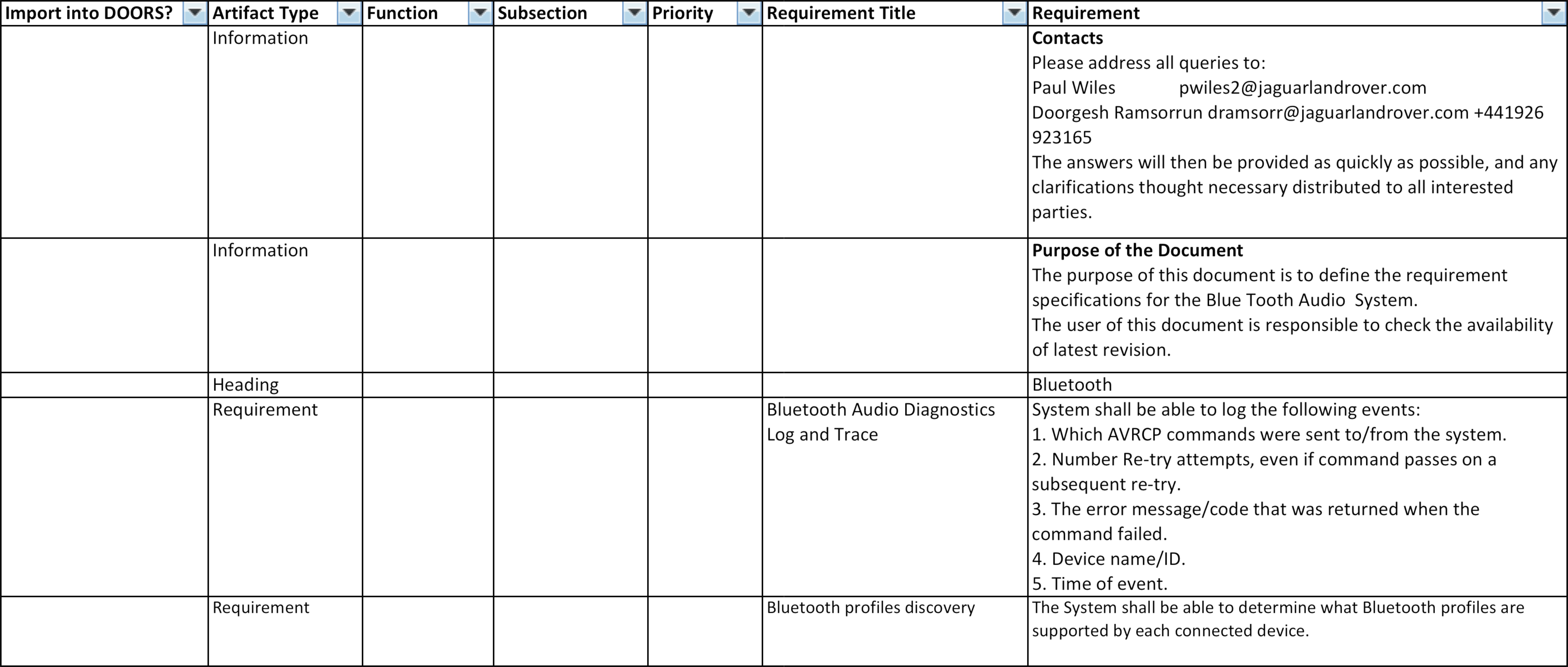 If “Import into DOORS = “Yes”

This is the content that will appear in the spec
22
DPR – Spec mapping
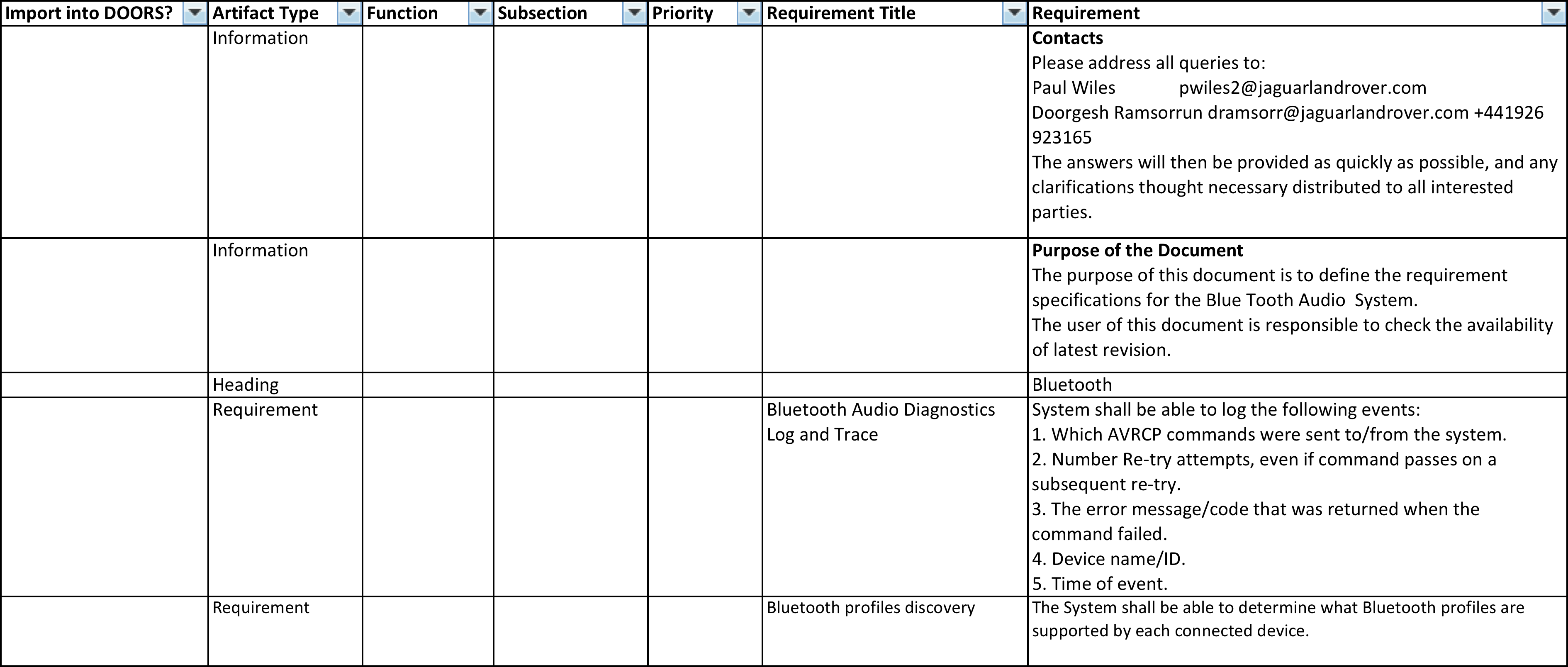 Identifies which section the requirement belongs in the spec
23
Sample DPR - Finish
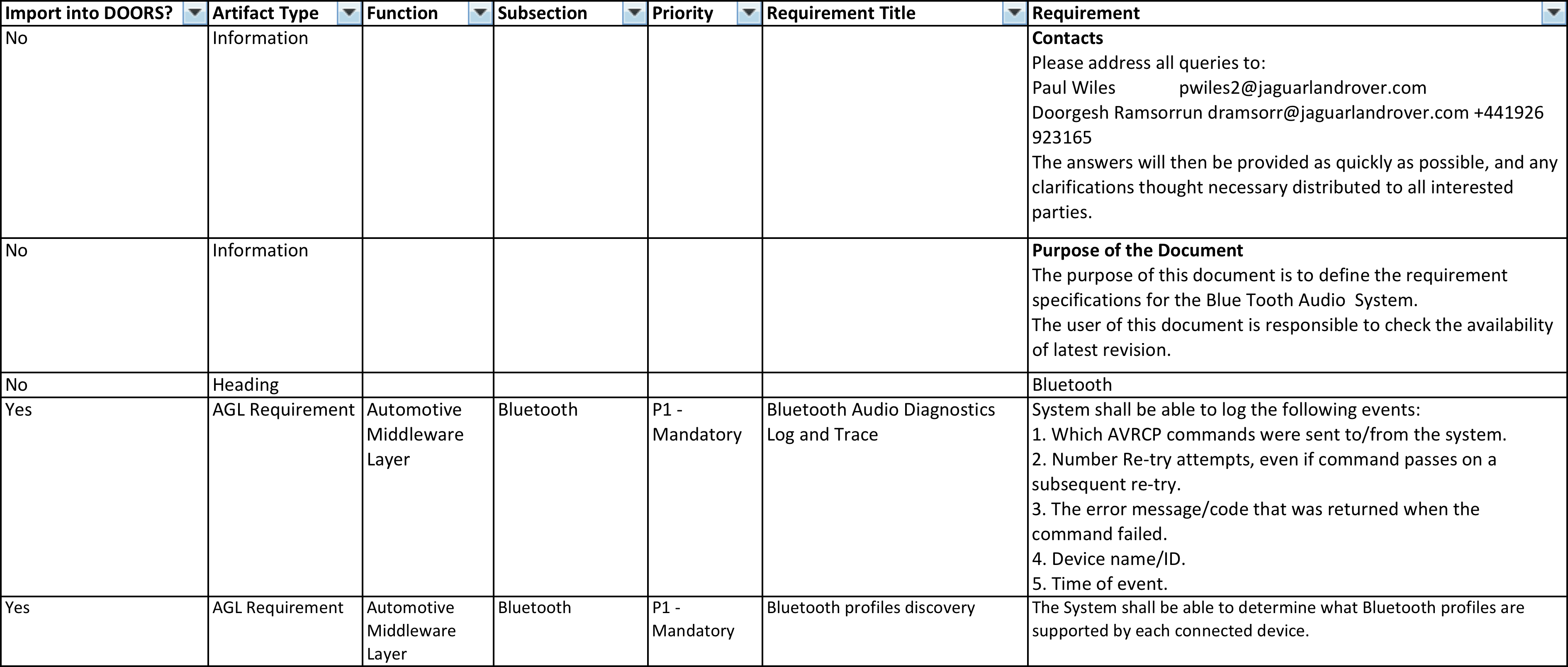 24
AGL Spec Project
25
AGL Spec Project
Mail list created automotive-rqmts@lists.linuxfoundation.org
Project Wiki Page Created https://wiki.automotivelinux.org/project-agl-spec-v1.0
26
References
IBM Rational User Education (YouTube) -Introduction to IBM Rational DOORS NG
http://www.youtube.com/playlist?list=PLZGO0qYNSD4X757uGAmkWhieGknL4asHl
27
Thank You
28